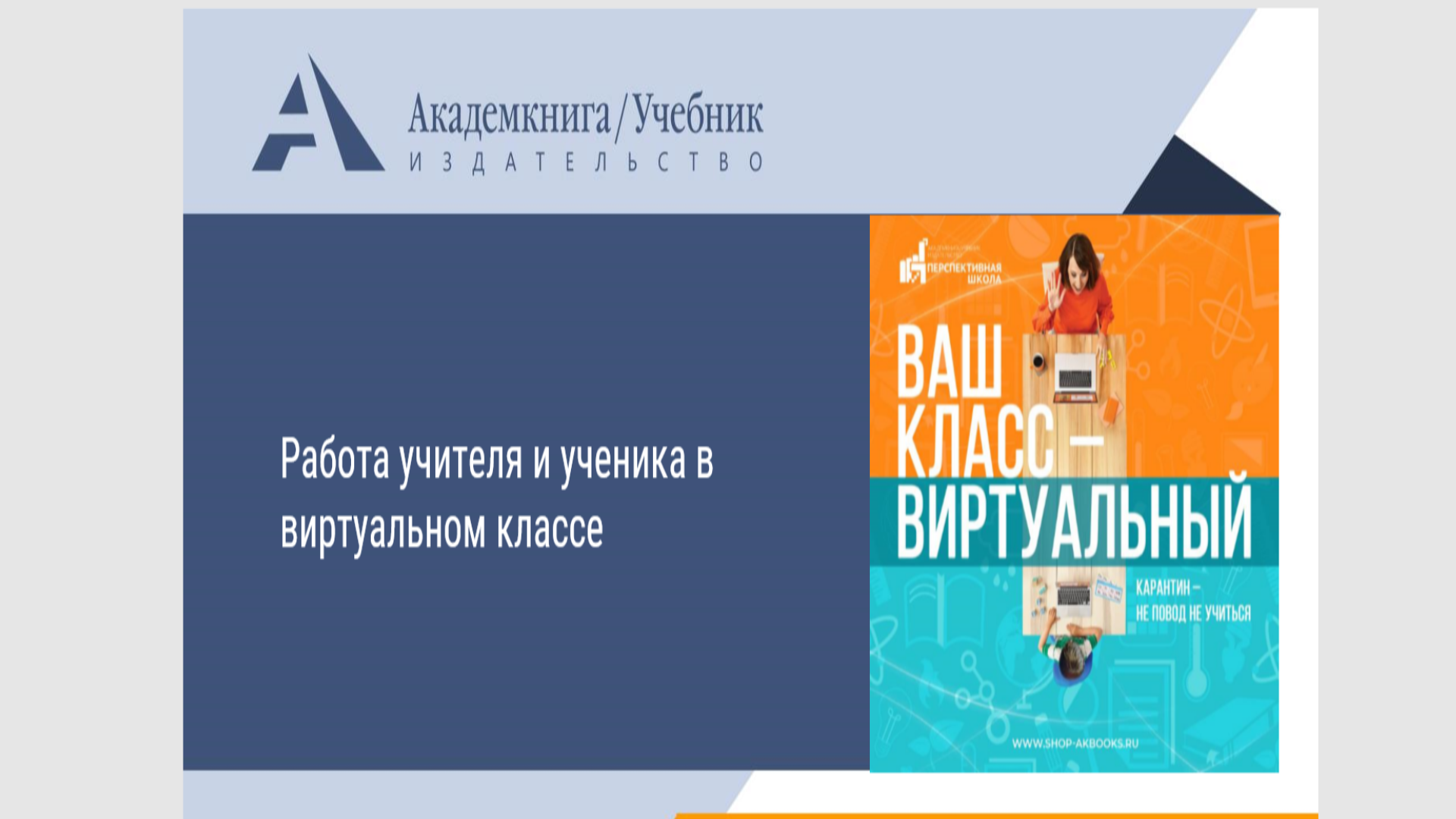 Лотова Татьяна Павловна,
заместитель директора 
МАОУ «Гимназия № 23 г. Челябинска»
https://www.shop-akbooks.ru/main/
Как открыть свой виртуальный класс
Шаг 1. Оформить ЗАЯВКУ НА ОТКРЫТИЕ ВИРТУАЛЬНОГО КЛАССА 
Шаг 2. Подтвердить свой адрес электронной почты 
Шаг 3. Получить логин и пароль (для учителя и учеников) 
Шаг 4. Войти в библиотеку-онлайн для начала работы.
Главный экран  (учитель)
Работаем с карточками предметов: содержание
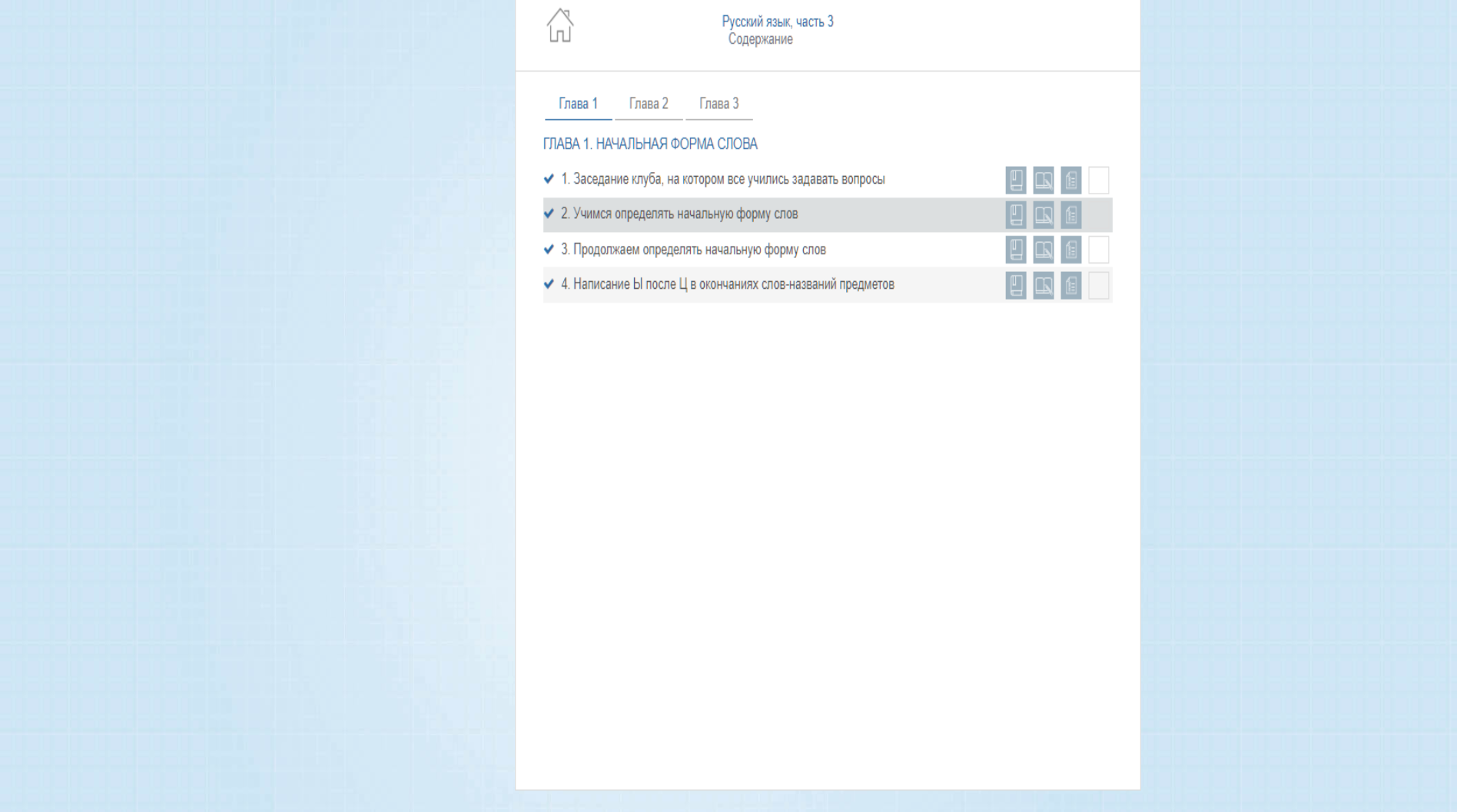 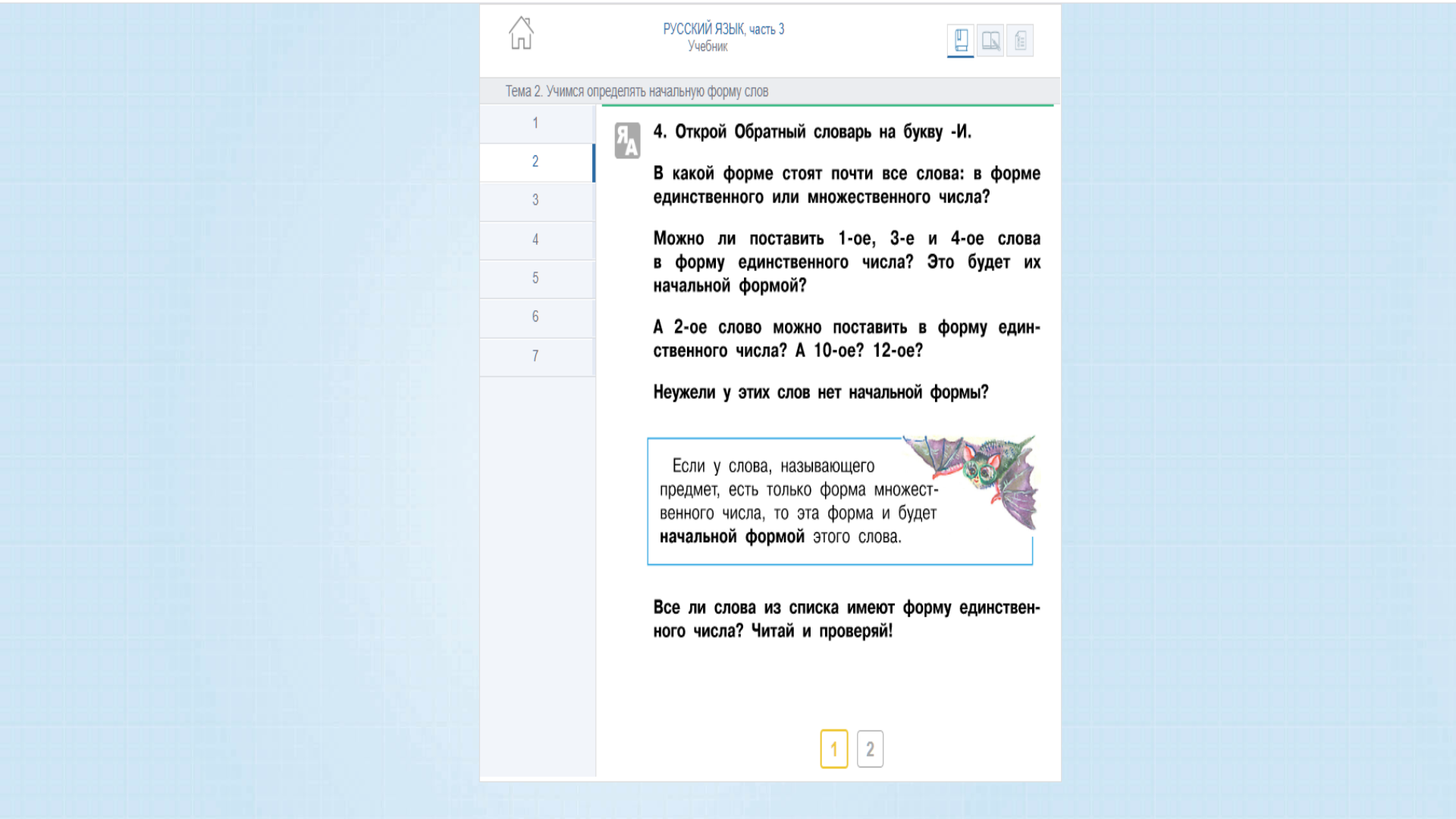 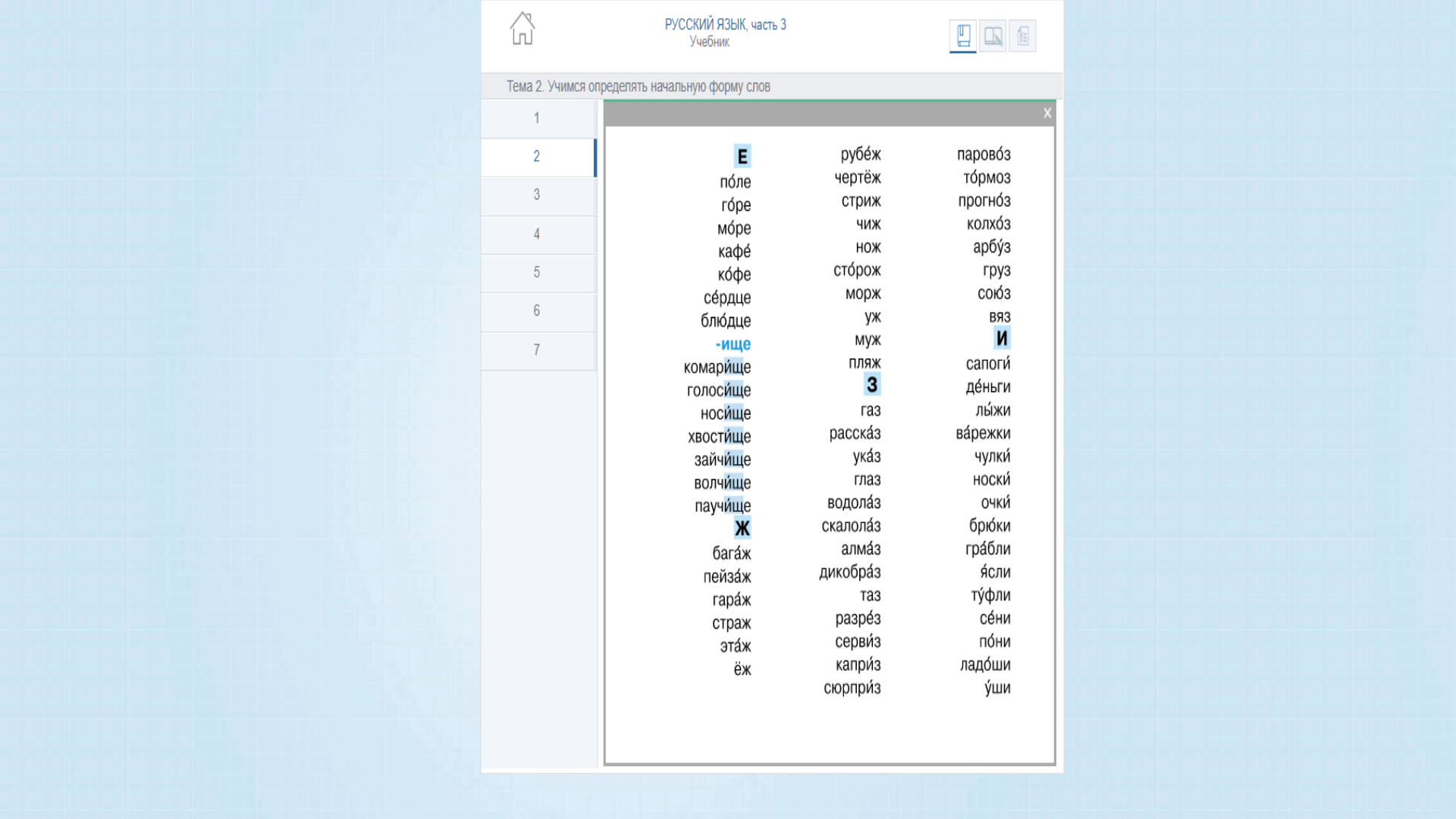 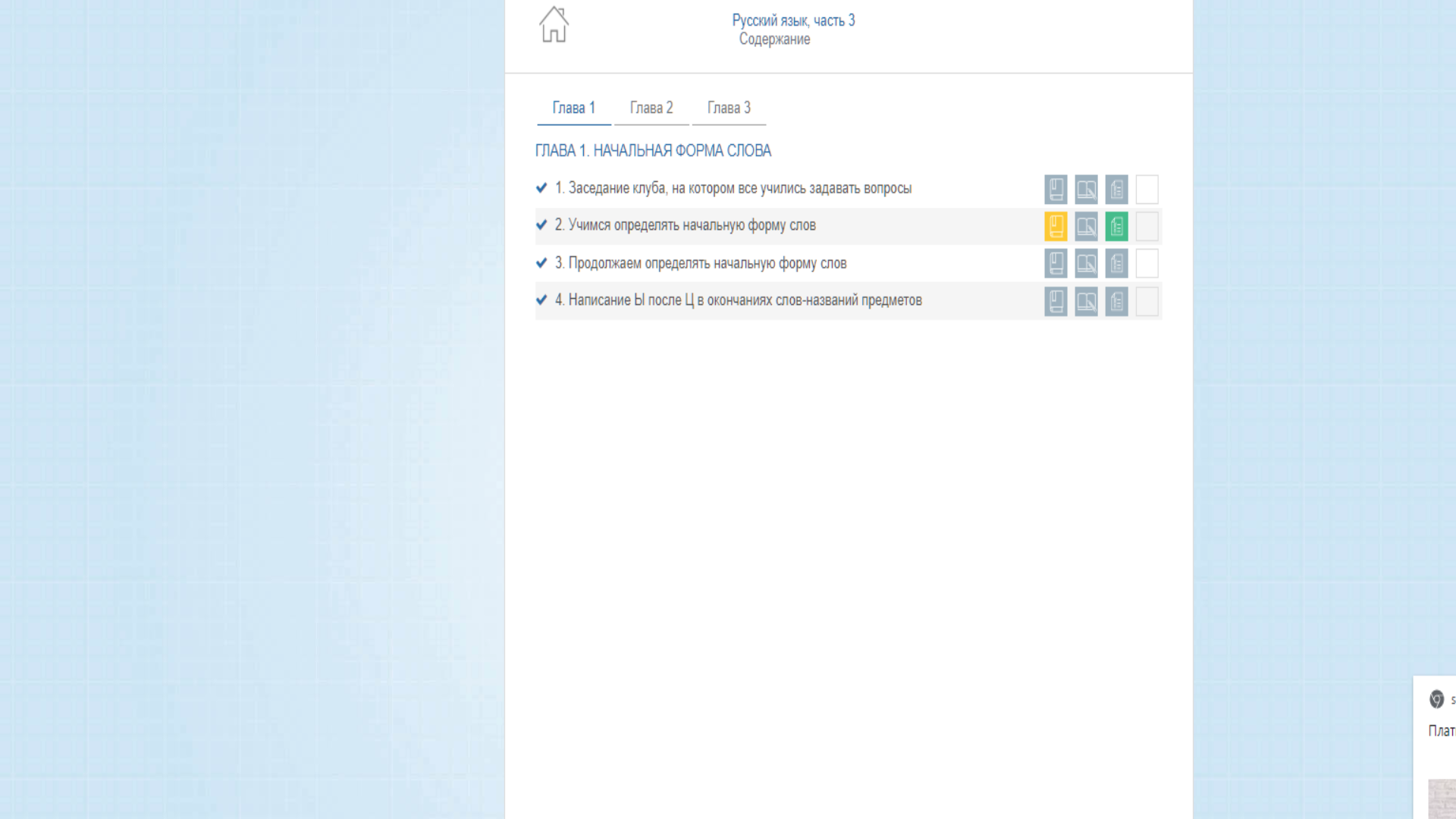 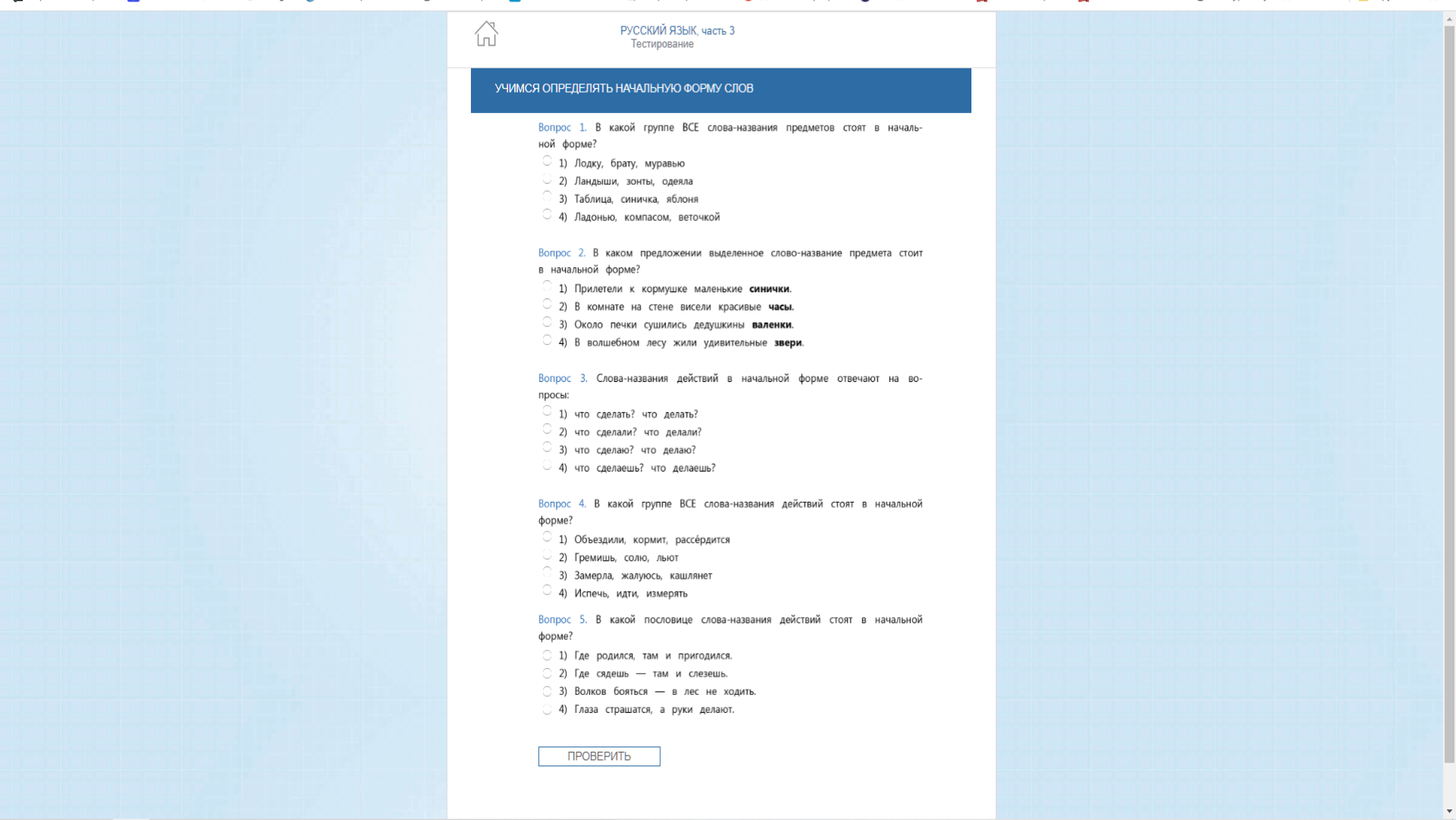 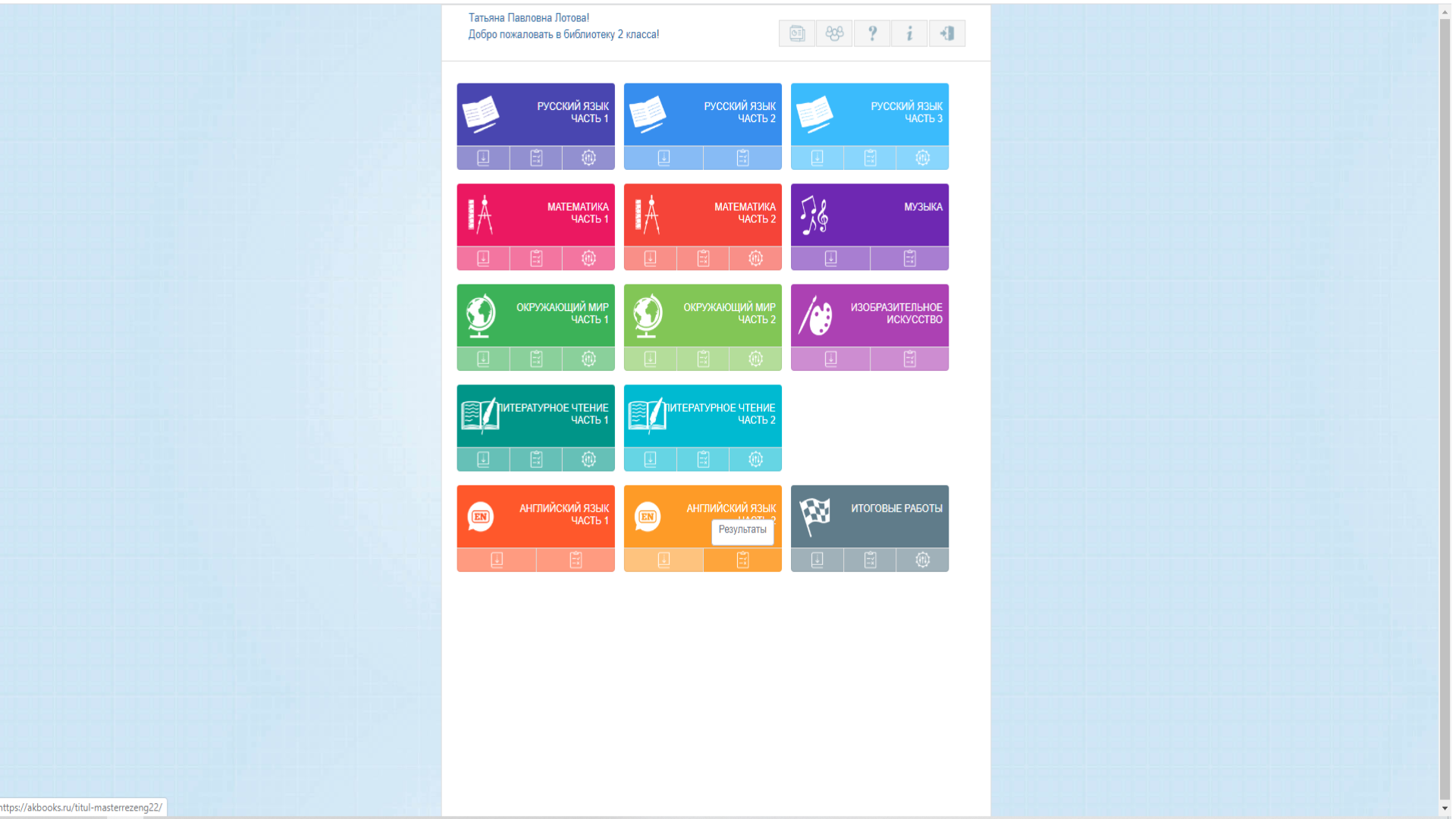 Работаем с карточками предметов: результаты
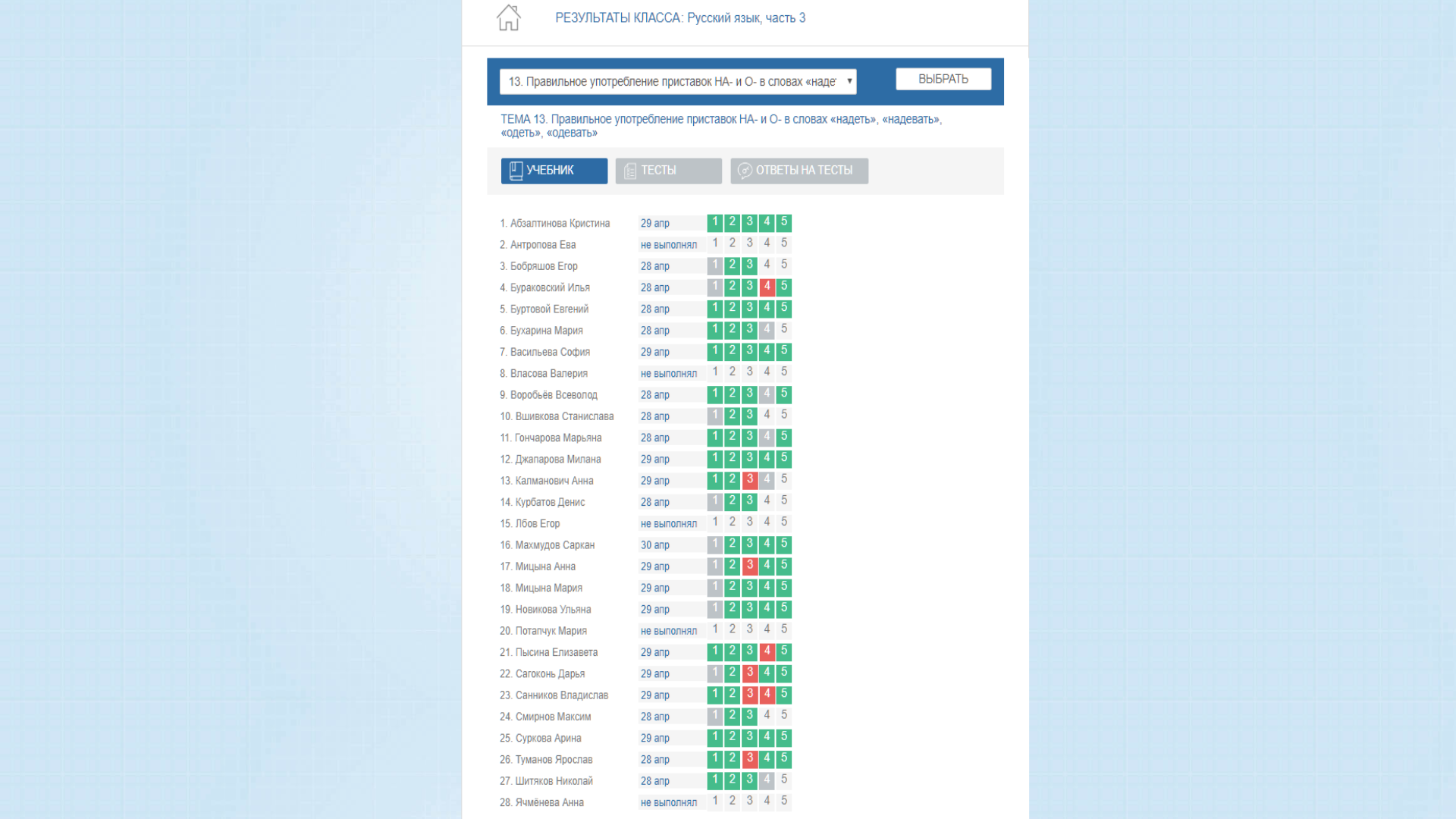 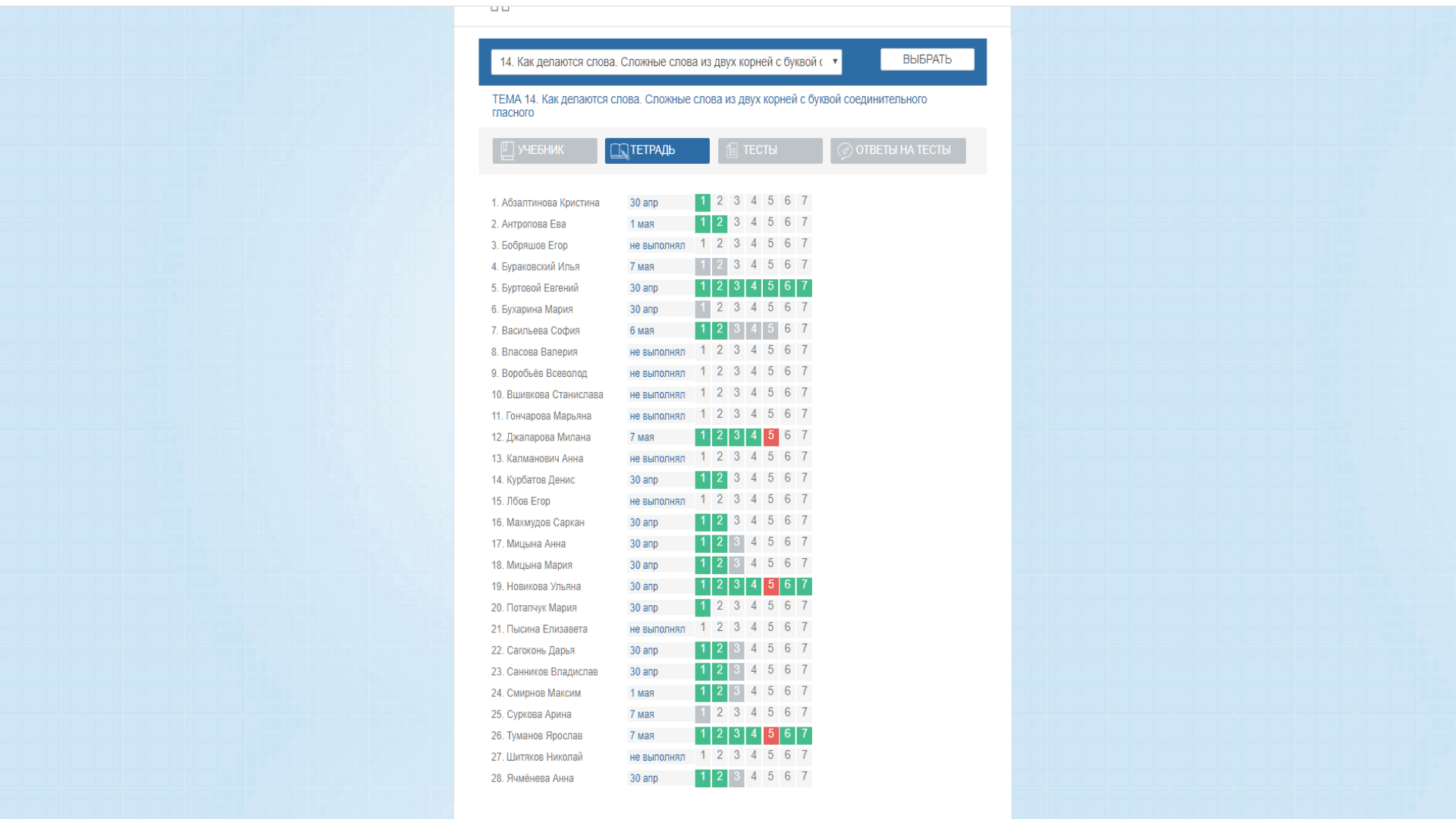 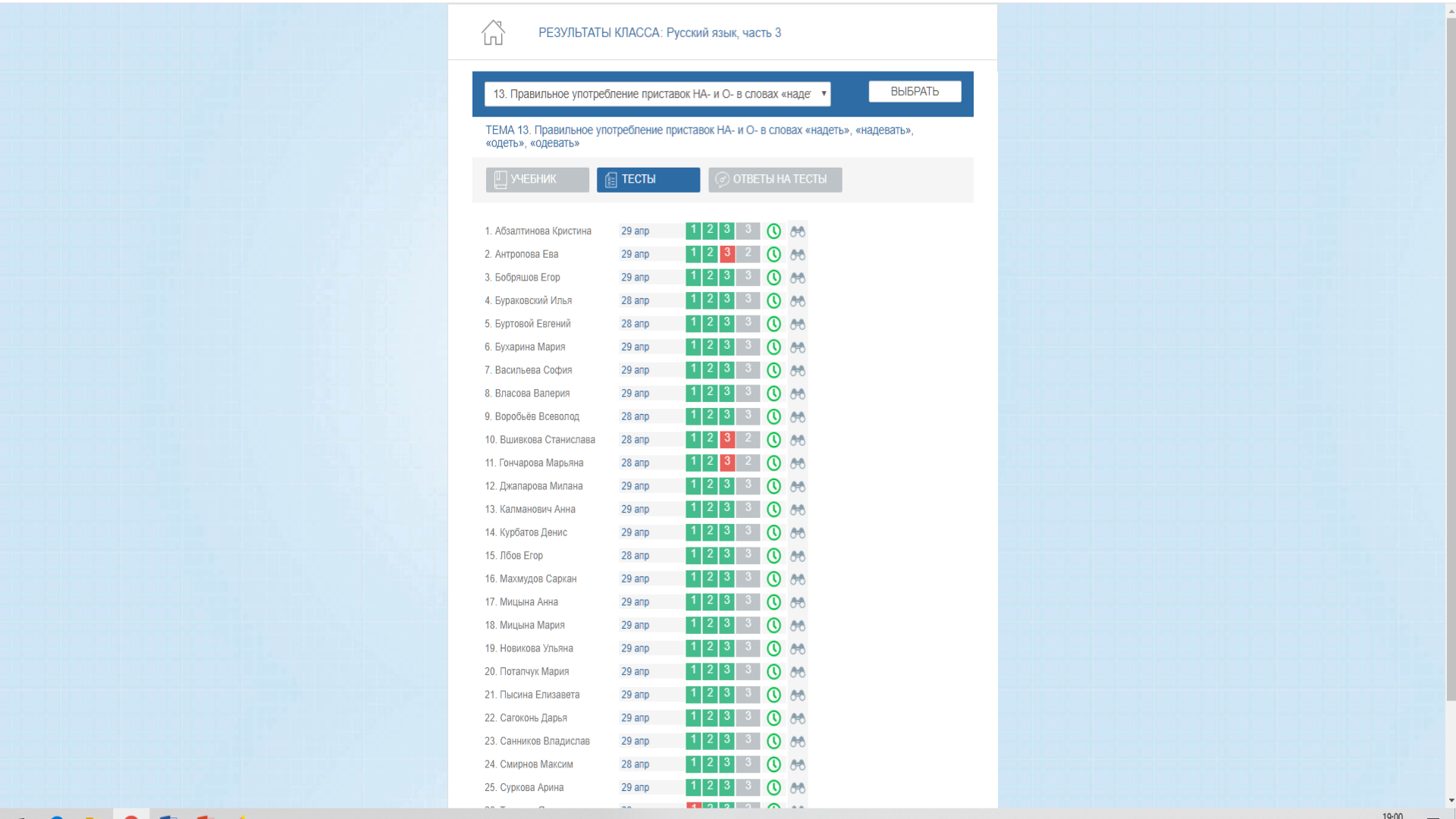 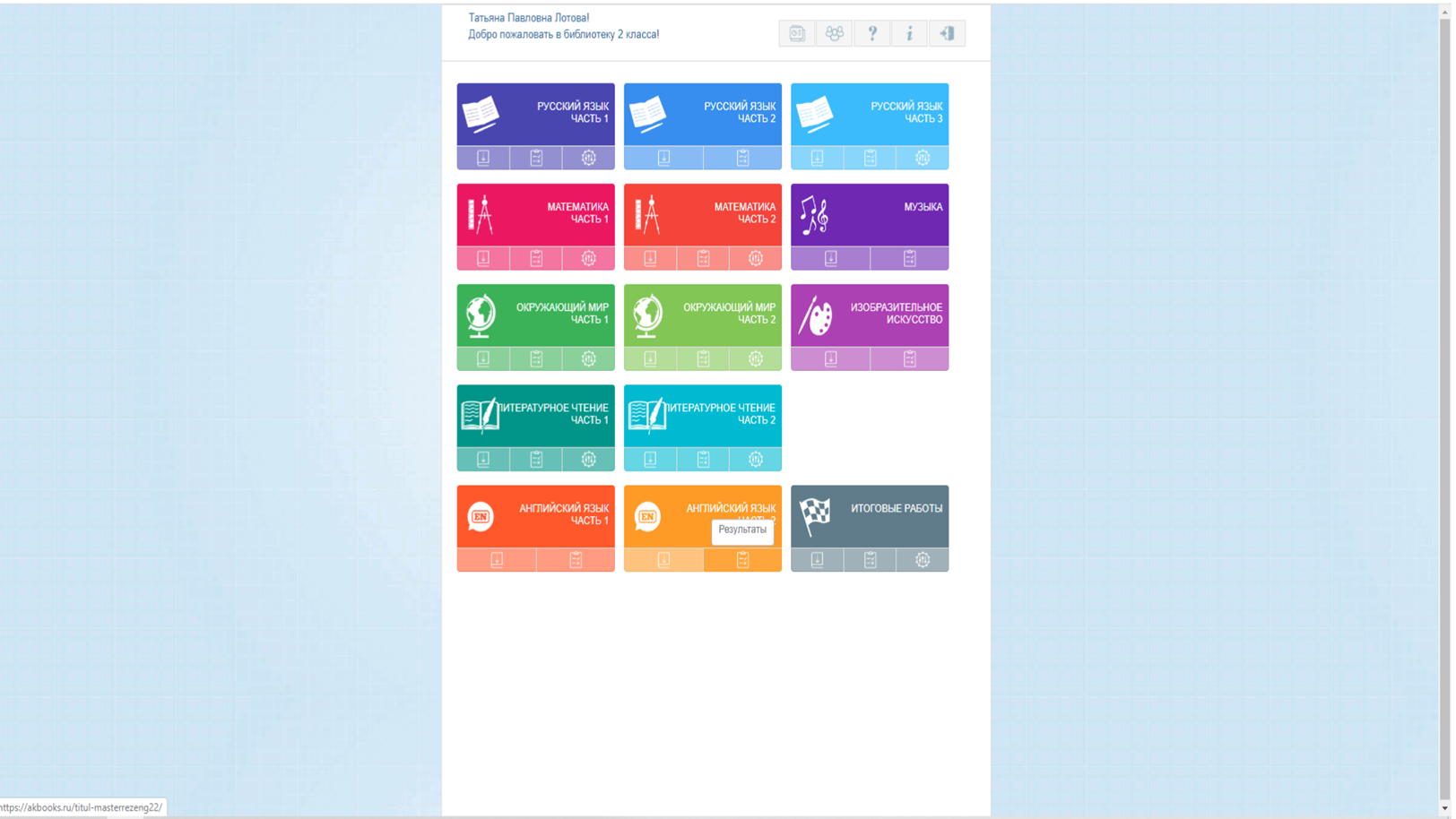 Работаем с карточками предметов: контроль
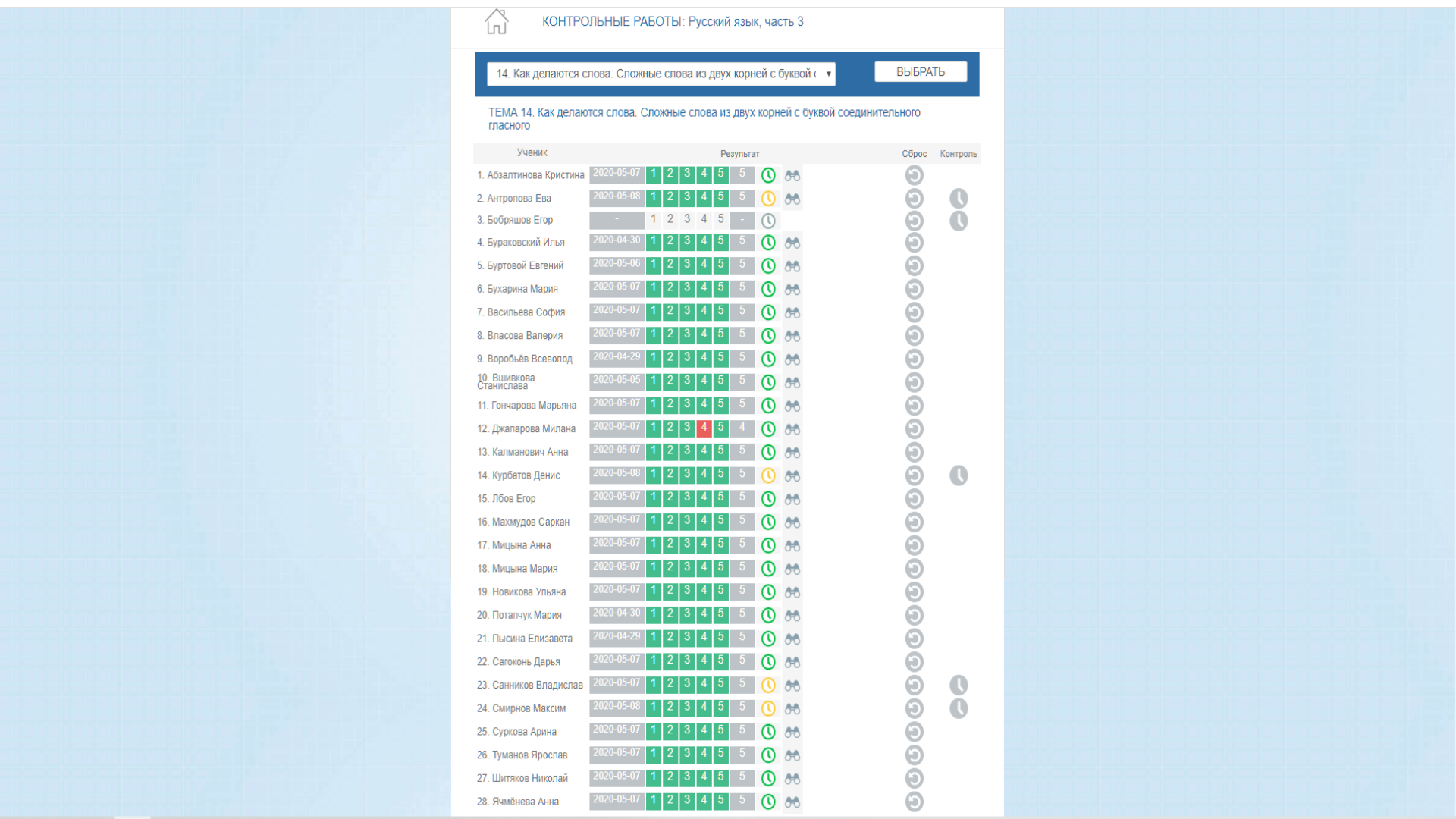 Возможности панели дополнительных функций: 
мой класс, переписка с классом (чат),  дополнительные материалы, помощь.
Главный экран (ученик)
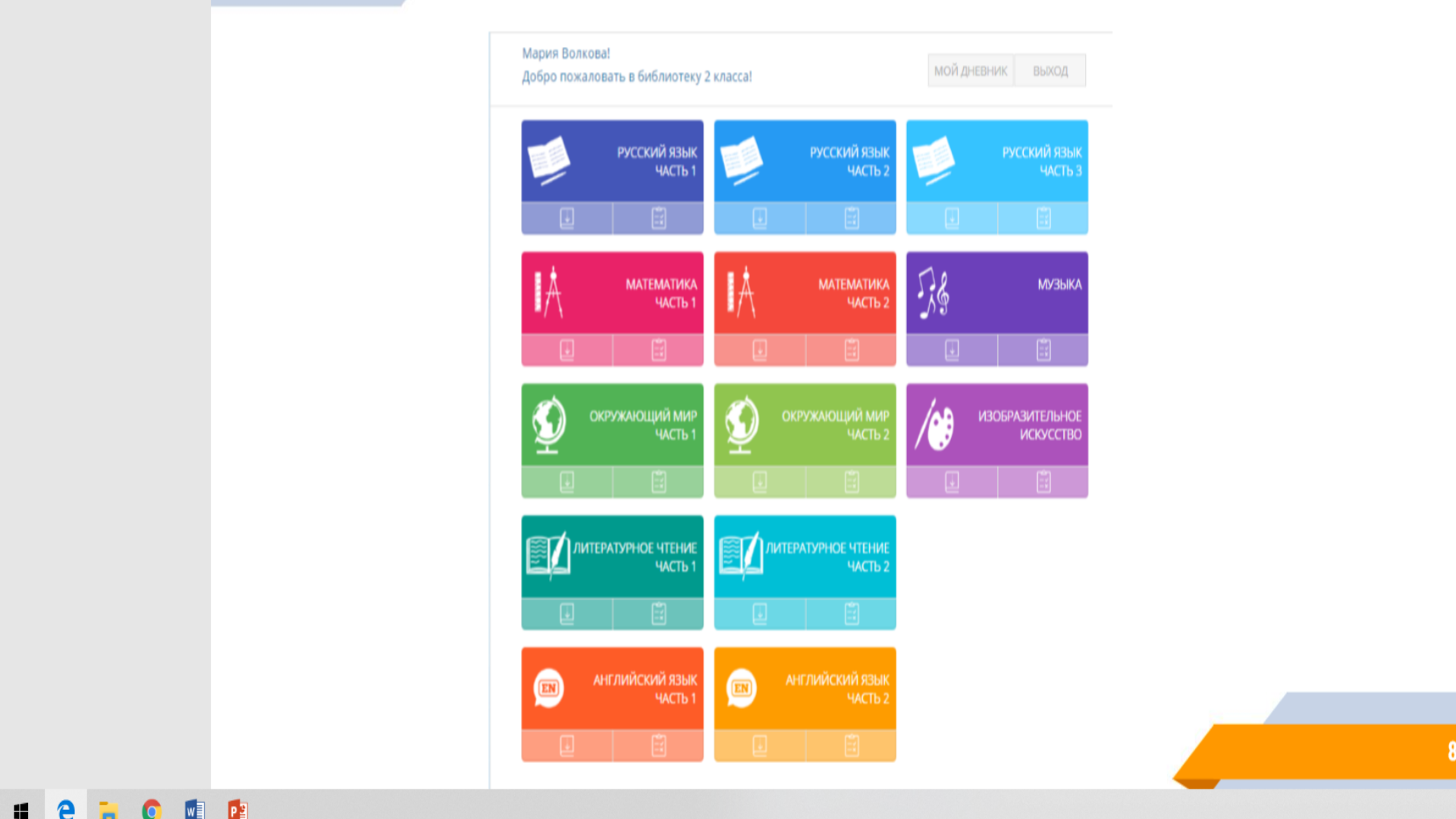 Возможности электронной библиотеки
Обеспечивает работу трех категорий пользователей: учителя, ученика и родителя. 
Обеспечивает каждый урок по любому предмету интерактивными заданиями, полностью соответствующими заданиям учебников и тетрадей на печатной основе.
Учащиеся имеют возможность неоднократно выполнять любую работу в качестве тренировочной, немедленно видеть результаты её выполнения, а также свои ошибки и варианты правильных ответов.
Родители имеют возможность просматривать тексты любых тренировочных и контрольных работ; просматривать развернутые результаты выполнения тестовых работ своего ребёнка, а также видеть варианты правильных ответов в том случае, если ребенок ответил неправильно.
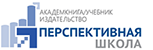 Вебинары в записи:
23.03.2020	Работаем в виртуальном классе
Лектор: Ямшинина С.Н., канд. пед. наук, методист научно-методического отдела издательства «Академкнига/Учебник»
27.03.2020	Один день в виртуальном классе: организуем учебный процесс
Лектор: Ямшинина С.Н., канд. пед. наук, методист научно-методического отдела издательства «Академкнига/Учебник»
СПАСИБО ЗА ВНИМАНИЕ!
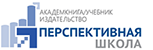